Развитие туризма на Прибайкальских территориях на основе кластерного подхода
Иркутск, 2014
Прибайкальские территории Иркутской области обладают высоким природно-ресурсным потенциалом
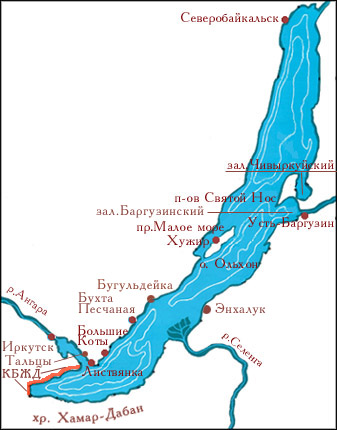 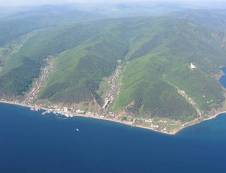 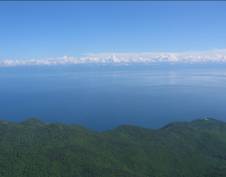 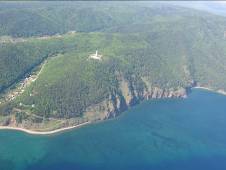 1.11.2014 – решение о создании кластера «Байкальское созвездие»
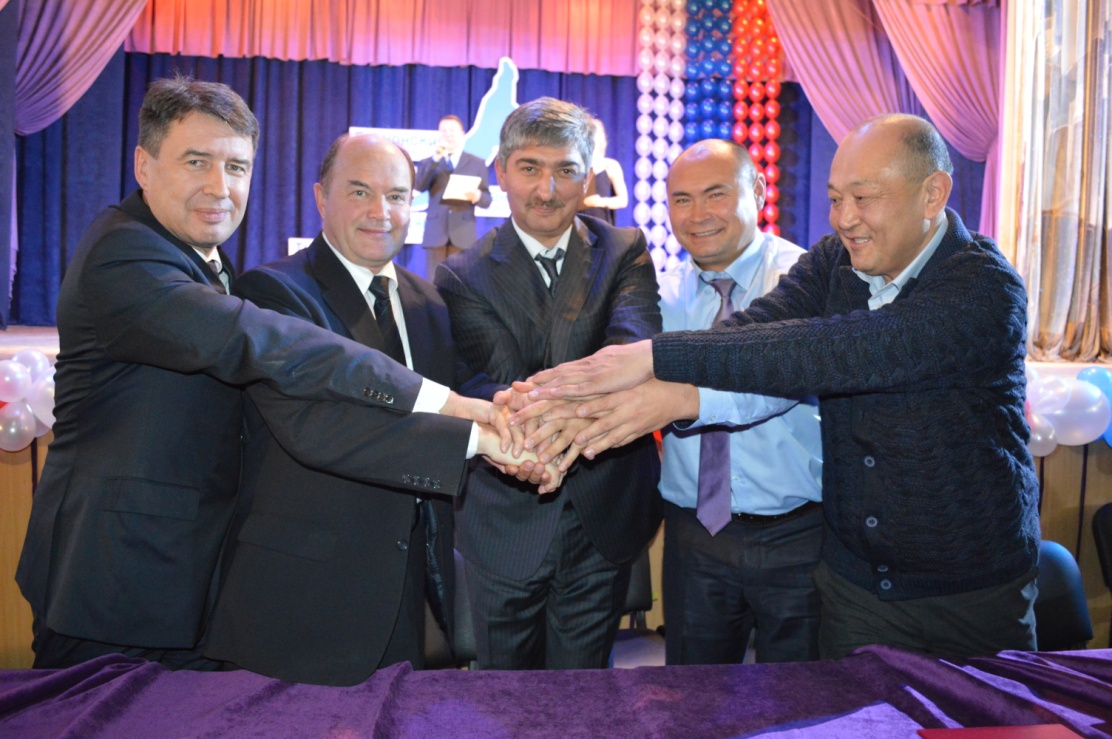 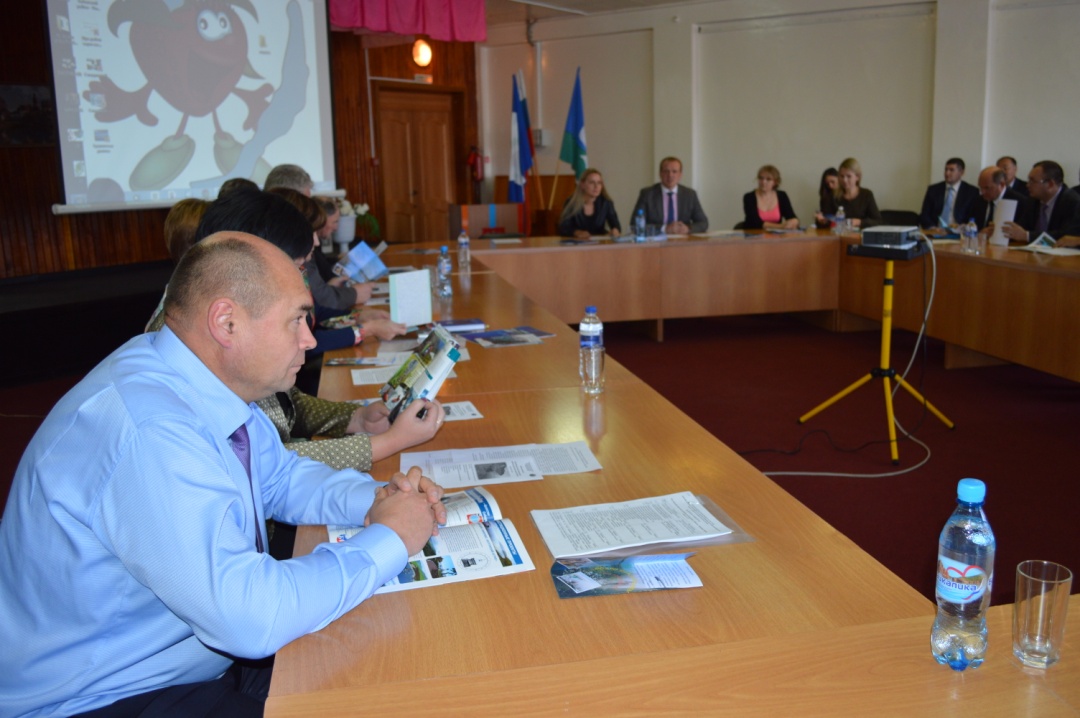 Оценка туристско-рекреационного потенциала Прибайкальских территорий Иркутской области
Создание туристического кластера на Прибайкальских территориях Иркутской области позволит получить существенный социально-экономический  эффект территории
Повышение бюджетной обеспеченности территории
Совокупныйсоциально-экономическийэффект от созданиятуристского кластера на 
Прибайкальских территориях
Создание высокоэффективного и конкурентоспособного туристского комплекса
Повышение инвестиционной привлекательности территорий
Поддержка и развитие СМиСП
Развитие смежных секторов экономики
5